Erfolgreiche Konzeptionsentwicklung leicht gemacht Orientierungsrahmen für das Praxisfeld Kita in Bayern(1. Auflage: 15. Januar 2018)
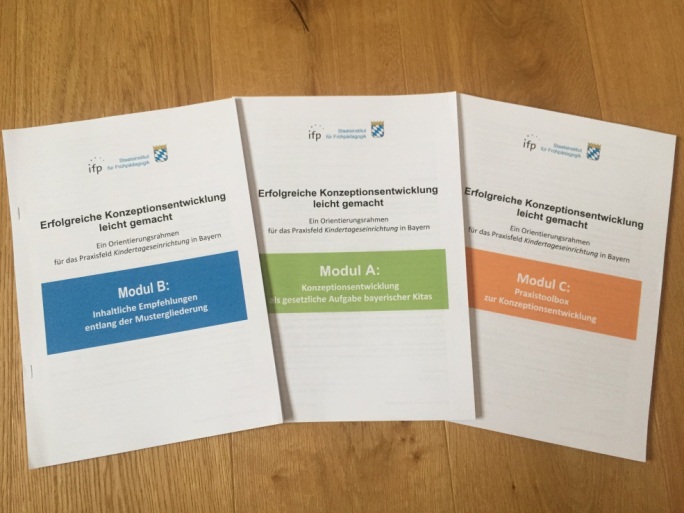 Eva Reichert-Garschhammer
Dr. Jutta Lehmann
Gabriele Stegmann
Inhalt
Vorstellung des 
Orientierungsrahmens Konzeptionsentwicklung
Konzeptionsentwicklung im Wandel
Entstehung, Ziel und Zielgruppen des Orientierungsrahmens
Modularer Aufbau des Orientierungsrahmens
IFP-Mustergliederung und inhaltliche Empfehlungen für Kitakonzeptionen (Modul B)
Prozess der Weiterentwicklung von Konzeptionen (Modul A)
Bedeutung des Orientierungsrahmens für Kita, Fachberatung und Aufsicht
Wo zu finden?
April 2018
www.ifp.bayern.de
2
1 Konzeptionsentwicklung im Wandel
Konzeptionsentwicklung in Kitas in Deutschland 
bereits seit Ende der 1990er Jahre ein Thema 
von Anbeginn gesehen als Grundstein der Qualitätsentwicklung
Einführung Bildungspläne seit 2003 – Flankierung in Kitagesetzen 
Grundlegender Wandel
der Kitaaufgabe Konzeptionsentwicklung und deren Bedeutung
Bildungspläne als verbindlicher Bezugs- und Orientierungsrahmen verändern und erleichtern diese anspruchsvolle Aufgabe (Umsetzungsweise BayBEP und gelebte Praxis in der Kita darlegen!)
gesetzliche Verankerung als Pflichtaufgabe auf Bundes- und Landes-ebene (vgl. § 45 Abs. 3 SGB VIII, Art. 19 Nrn. 2 und 3 BayKiBiG).
April 2018
www.ifp.bayern.de
3
1 Konzeptionsentwicklung im Wandel – Pflichtaufgabe
Bayerisches Kinderbildungs- und -betreuungsgesetz (BayKiBiG) 
Verpflichtung aller bayerischen Kindertageseinrichtungen, 
eine pädagogische Konzeption zu veröffentlichen
seit Inkrafttreten des BayKiBiG zum 01.08.2005
Vorlage einer Konzeption – deren regelmäßige Fortschreibung
Voraussetzung für den Erhalt 
sowohl einer Betriebserlaubnis (§ 45 Abs. 3 SGB VIII) 
als auch einer staatlichen Förderung (Art. 19 Nrn. 2. 3 BayKiBiG)
April 2018
www.ifp.bayern.de
4
1 Konzeptionsentwicklung im Wandel – Begriffsklärung
Konzept…
Konzeption…
etwas Vorläufiges und noch wenig verbindlich
skizzenhafter Charakter 
Entwurf 
grobe Beschreibung der übergeordneten Schwerpunkte und/oder möglichen Ziele einer Einrichtung
verbindliche Grundlage für die pädago-gische Arbeit
Ergebnis eines lebendigen Prozesses, in dem Kitateam, Träger, Eltern und Kinder alle für sie relevanten Bereiche diskutiert, festgehalten und weiterentwickelt haben
reflektierte und fundierte Darstellung aller relevanten Inhaltspunkte, die unter Einbeziehung geltender Leitbilder formuliert und mit dem theoretischen Wissen derjenigen verknüpft sind, die diese Konzeption verfasst haben
Entscheidung Gesetzgeber – Konzeption als korrekter Begriff
April 2018
www.ifp.bayern.de
5
2 Entstehung des Orientierungsrahmens
Ergebnis eines mehrjährigen Entwicklungs- und Verständigungsprozesses mit breiter Praxisbeteiligung 
IFP-Workshops (mit Kitaleitungen, Fachberatung, Fortbildner/innen)
Ko-Kita-Netzwerk Bayern - jetzt: Praxisbeirat 
Praxiserprobung und Expertenbefragung
Beruht auch auf Auswertung von acht Empfehlungen zur Konzeptionsentwicklung anderer Länder in 
Deutschland (Berlin, Brandenburg, Hessen, Nordrhein-Westfalen) und 
Österreich (Oberösterreich, Tirol, Salzburg)
April 2018
www.ifp.bayern.de
6
2 Ziel des Orientierungsrahmens
Kitas zu stärken, 
ihre Aufgabe Konzeptionsentwicklung erfolgreich zu bewältigen, 
sich dabei den neuen fachlichen Herausforderungen selbstbewusst und motiviert zu stellen und so 
eine kontinuierliche Qualitätsentwicklung zu gewährleisten.
April 2018
www.ifp.bayern.de
7
2 Zielgruppen des Orientierungsrahmens
Der Orientierungsrahmen richtet sich an alle Personen und Stellen, die im Praxisfeld Kita mit Thema Konzeptionsentwicklung befasst sind: 
In der Aus-, Fort- und Weiterbildung tätige Dozent/innen und Referent/innen, die das pädagogische Kitapersonal für die Aufgabe Konzeptionsentwicklung qualifizieren 
Fachberatungen und Pädagogische Qualitätsbegleitungen 
Träger, Leitungen und pädagogische Fachkräfte von Kitas
Fachkräfte in den für Kitas zuständigen Aufsichtsbehörden und Bewilligungsstellen 
Interessierte Eltern, vor allem Elternvertretungen in den Kitas.
April 2018
www.ifp.bayern.de
8
3 Modularer Aufbau des Orientierungsrahmens
Der Orientierungsrahmen setzt sich aus drei Modulen zusammen, 
die in drei Einzelheften erschienen und aufeinander bezogen sind:
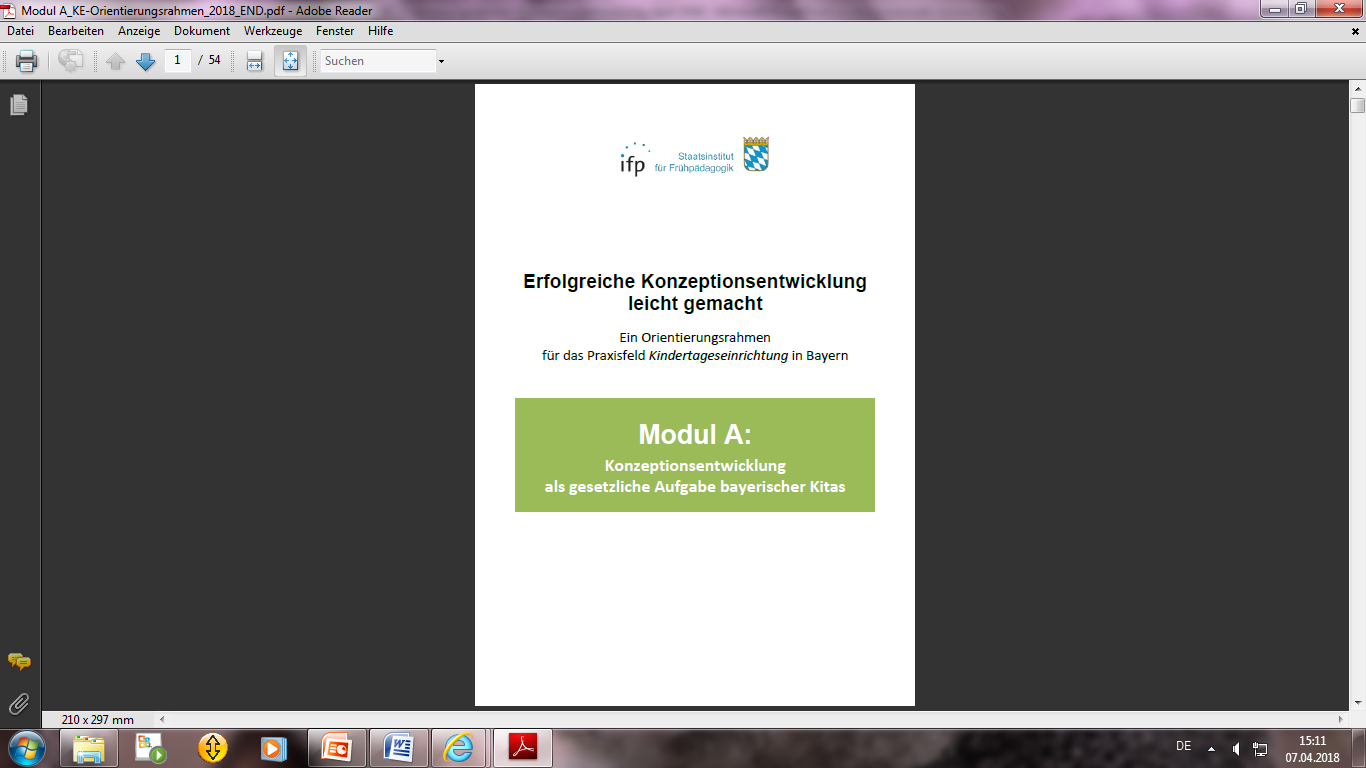 Modul A: Konzeptionsentwicklung als gesetzliche Aufgabe bayerischer Kindertageseinrichtungen

Modul B: Inhaltliche Empfehlungen entlang der Mustergliederung

Modul C: Praxistoolbox zur Konzeptionsentwicklung
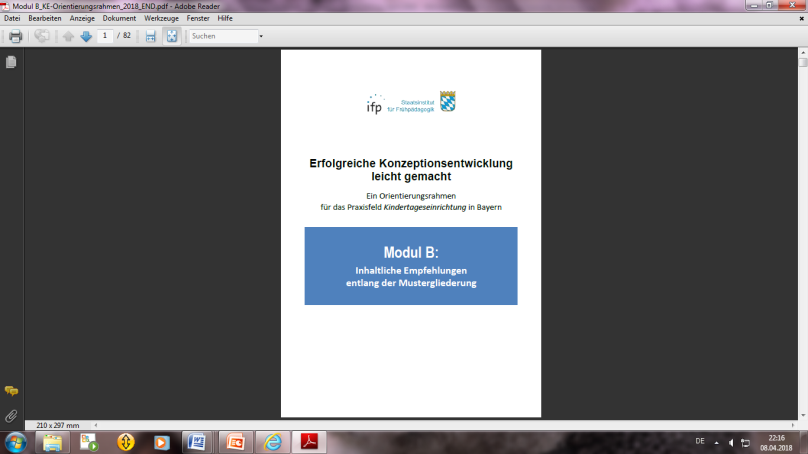 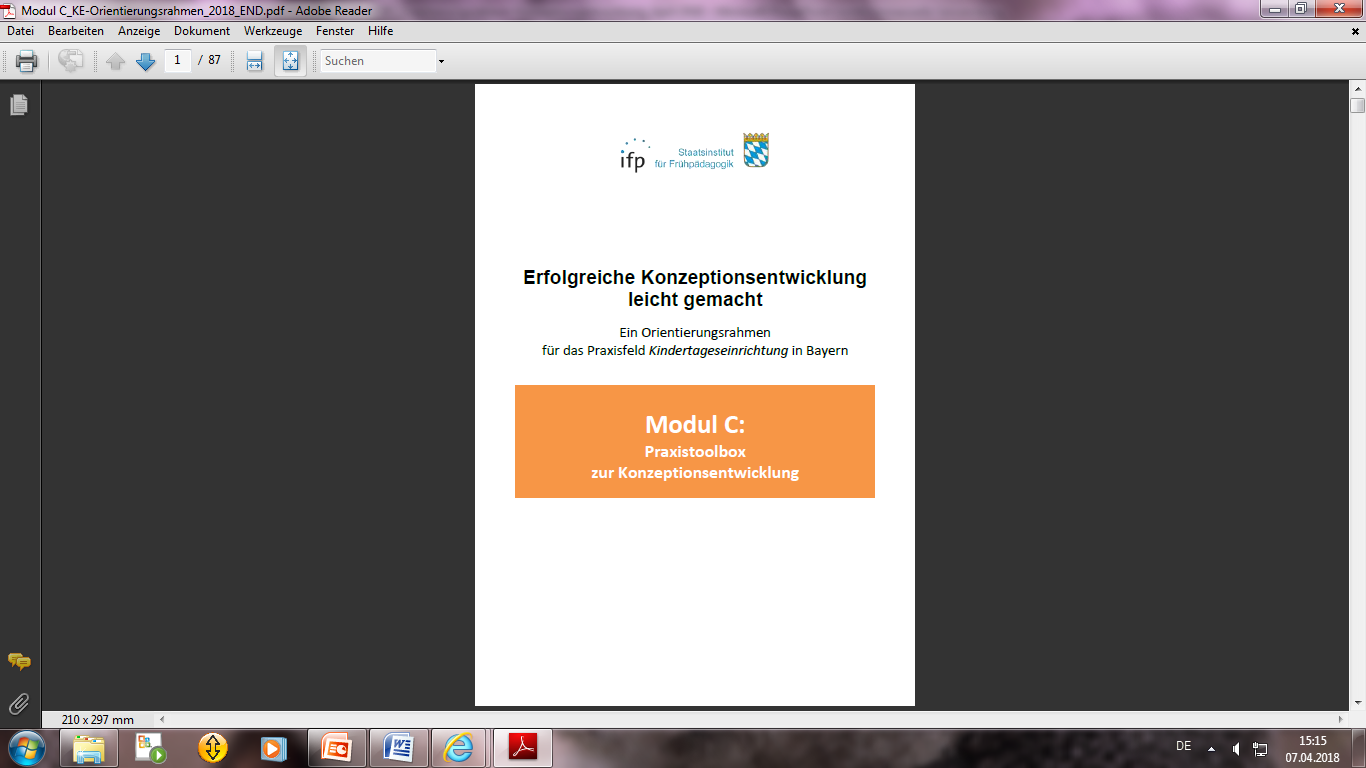 9
April 2018
www.ifp.bayern.de
3 Modularer Aufbau des Orientierungsrahmens
April 2018
www.ifp.bayern.de
10
3 Modularer Aufbau des Orientierungsrahmens
April 2018
www.ifp.bayern.de
11
3 Modularer Aufbau des Orientierungsrahmens
April 2018
www.ifp.bayern.de
12
4 IFP-Mustergliederung Grundlage von Modul B – Praxistool im Modul C
Eine Mustergliederung steht nicht im Widerspruch zur Einzigartigkeit jeder Kitakonzeption. Sie versteht sich als CHECKLISTE, 
die auf drängende Praxisfragen fachlich fundiert Antworten gibt:
Welche Inhalte gehören aus heutiger fachlicher Sicht in eine pädagogische Konzeption? 
Wie finden die BayBL/BayBEP-Grundsätze früher Bildung darin Berücksichti-gung? 
Wie lassen sich die notwendigen Konzeptionsinhalte in eine logische Reihenfolge bringen und gliederungstechnisch gut und übersichtlich strukturieren? 
Wie werden die Qualität der pädagogischen Arbeit überprüft und die nächsten Veränderungsschritte sichtbar gemacht?
Mit Hilfe der Mustergliederung sind in der eigenen Konzeption 
Lücken in Bezug auf zentrale BayBL/BayBEP-Themen schnell erkennbar
April 2018
www.ifp.bayern.de
13
4 IFP-Mustergliederung für Kitakonzeptionen
Anliegen der IFP-Mustergliederung
alle rechtlich-curricularen Inhaltsvorgaben für bayerische Kitas im Blick
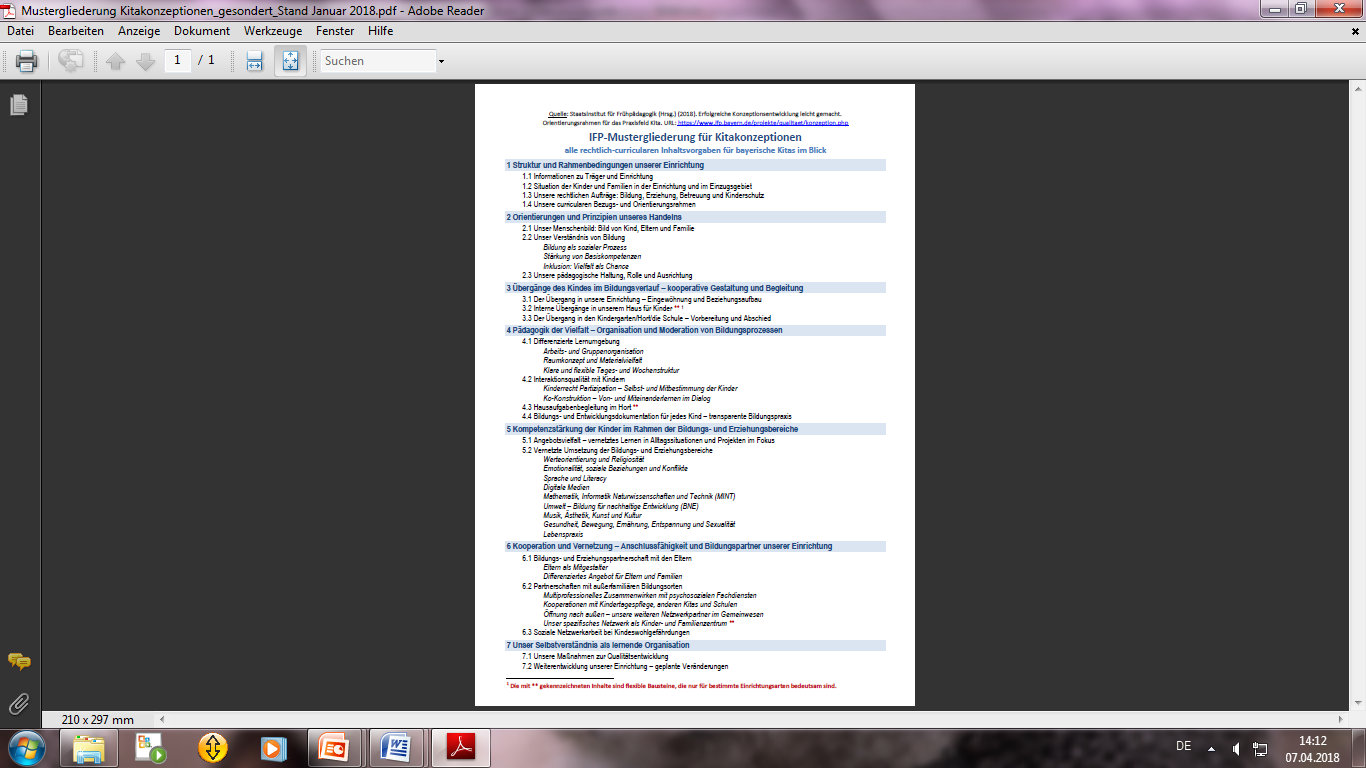 Die mit ** gekennzeichneten Inhalte sind flexible Bausteine, die nur für bestimmte Einrichtungsarten bedeutsam sind.
Mustergliederung als Tischvorlage
gemeinsames Durchgehen von Aufbau und Inhalte
April 2018
www.ifp.bayern.de
14
4 IFP-Mustergliederung für Kitakonzeptionen
1 Struktur und Rahmenbedingungen unserer Einrichtung
1.1 Informationen zu Träger und Einrichtung
1.2 Situation der Kinder und Familien in der Einrichtung und im Einzugsgebiet
1.3 Unsere rechtlichen Aufträge: Bildung, Erziehung, Betreuung u. Kinderschutz 
1.4 Unsere curricularen Bezugs- und Orientierungsrahmen
2 Orientierungen und Prinzipien unseres Handelns
2.1 Unser Menschenbild: Bild von Kind, Eltern und Familie 
2.2 Unser Verständnis von Bildung 
Bildung als sozialer Prozess 
Stärkung von Basiskompetenzen 
Inklusion: Vielfalt als Chance 
2.3 Unsere pädagogische Haltung, Rolle und Ausrichtung
April 2018
www.ifp.bayern.de
15
4 IFP-Mustergliederung für Kitakonzeptionen
3   Übergänge des Kindes im Bildungsverlauf – kooperative Gestaltung  und Begleitung
3.1 Der Übergang in unsere Einrichtung – Eingewöhnung und Beziehungsaufbau 
3.2 Interne Übergänge in unserem Haus für Kinder **
3.3 Der Übergang in den Kindergarten/ Hort/ die Schule – Vorbereitung und Abschied
4  Pädagogik der Vielfalt – Organisation und Moderation von Bildungsprozessen
4.1 Differenzierte Lernumgebung 
	 Arbeits- und Gruppenorganisation 
       Raumkonzept und Materialvielfalt
       Klare und flexible Tages- und Wochenstruktur 
4.2 Interaktionsqualität mit Kindern 
	Kinderrecht Partizipation – Selbst- und Mitbestimmung der Kinder 
	Ko-Konstruktion – Von- und Miteinanderlernen im Dialog 
4.3 Hausaufgabenbegleitung im Hort ** 
4.4 Bildungs- u. Entwicklungsdokumentation für jedes Kind – transparente Bildungspraxis
April 2018
www.ifp.bayern.de
16
4 IFP-Mustergliederung für Kitakonzeptionen
5   Kompetenzstärkung der Kinder im Rahmen der Bildungs- und Erziehungsbereiche
5.1 Angebotsvielfalt – vernetztes Lernen in Alltagssituationen und Projekten im Fokus 
5.2 Vernetzte Umsetzung der Bildungs- und Erziehungsbereiche 
Werteorientierung und Religiosität 
Emotionalität, soziale Beziehungen und Konflikte 
Sprache und Literacy 
Digitale Medien 
Mathematik, Informatik Naturwissenschaften und Technik (MINT)
Umwelt – Bildung für nachhaltige Entwicklung (BNE) 
Musik, Ästhetik, Kunst und Kultur 
Gesundheit, Bewegung, Ernährung, 
Entspannung und Sexualität 
Lebenspraxis
April 2018
www.ifp.bayern.de
17
4 IFP-Mustergliederung für Kitakonzeptionen
6  Kooperation und Vernetzung – Anschlussfähigkeit und Bildungs-partner unserer Einrichtung
6.1 Bildungs- und Erziehungspartnerschaft mit den Eltern 
Eltern als Mitgestalter 
Differenziertes Angebot für Eltern und Familien 
6.2 Partnerschaften mit außerfamiliären Bildungsorten 
Multiprofessionelles Zusammenwirken mit psychosozialen Fachdiensten 
Kooperationen mit Kindertagespflege, anderen Kitas und Schulen
Öffnung nach außen – unsere weiteren Netzwerkpartner im Gemeinwesen 
Unser spezifisches Netzwerk als Kinder- und Familienzentrum ** 
6.3 Soziale Netzwerkarbeit bei Kindeswohlgefährdungen
7 Unser Selbstverständnis als lernende Organisation
7.1 Unsere Maßnahmen zur Qualitätsentwicklung 
7.2 Weiterentwicklung unserer Einrichtung – geplante Veränderungen
April 2018
www.ifp.bayern.de
18
4 Inhaltliche Empfehlungen zu Kitakonzeptionen (Modul B)Mustergliederung als Grundlage
Reflexionsfragen im Fokus 
regen zum Nachdenken an – bieten Freiraum und Lösungsvielfalt in ihrer Beantwortung
April 2018
www.ifp.bayern.de
19
4 Inhaltliche Empfehlungen zu Kitakonzeptionen (Modul B)Mustergliederung als Grundlage
April 2018
www.ifp.bayern.de
20
4 Inhaltliche Empfehlungen zu Kitakonzeptionen (Modul B)Mustergliederung als Grundlage
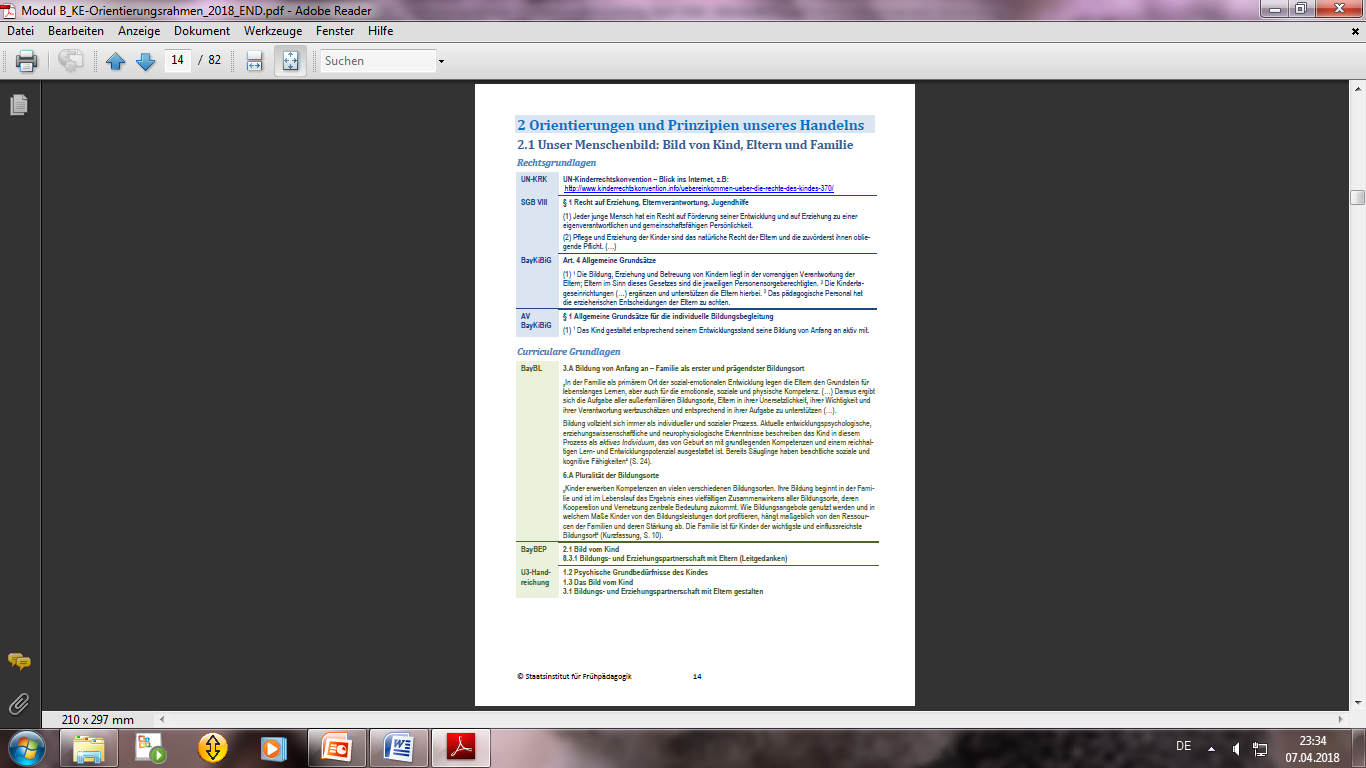 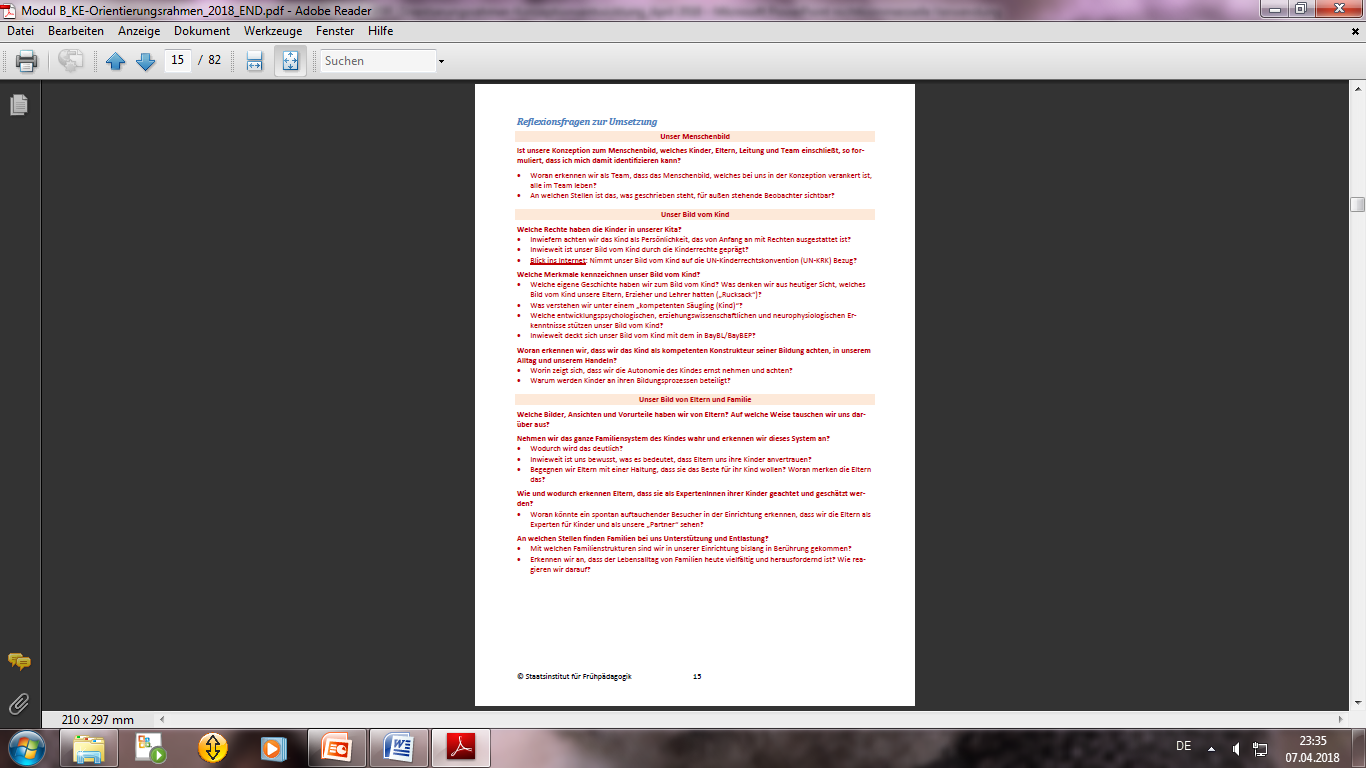 Gezielt mit einzelnen Punkten der Mustergliederung arbeiten, 
da jeder Punkt mit neuer Seite beginnt
April 2018
www.ifp.bayern.de
21
5 Prozess der Weiterentwicklung von KonzeptionenDie goldenen Regeln (Modul A)
Eine gute Konzeption berücksichtigt alle gesetzlichen Inhalts-vorgaben. 
Eine gute Konzeption ist individuell und einmalig. 
An der Konzeption arbeitet das gesamte Team.
Die Erstellung einer Konzeption ist ein Prozess.
Die Erstellung einer Konzeption benötigt Zeit.
Die einzelnen Schritte erfordern eine bestimmte Reihenfolge.
Fachliches Wissen bildet die Grundlage einer Konzeption.
Eine Konzeption bedarf regelmäßiger Überprüfung und Fort-schreibung.
in Anlehnung an Berndt/Erler 2008 – zitiert in LJA Brandenburg 2010, S. 14
April 2018
www.ifp.bayern.de
22
5 Prozess der Weiterentwicklung von KonzeptionenBreite Beteiligung (Modul A)
Viele Anregungen im Modul A 
zur Beteiligung von Team & Träger, Eltern & Kinder
April 2018
www.ifp.bayern.de
23
5 Prozess der Weiterentwicklung von KonzeptionenSchritt für Schritt zur guten Konzeption (Modul A)
*in Anlehnung an Berndt/Erler 2008
April 2018
www.ifp.bayern.de
24
5 Prozess der Weiterentwicklung von KonzeptionenExterne Unterstützung (Modul A)
Die Weiterentwicklung der Konzeptionen 
anhand dieses Orientierungsrahmens 
stellt eine sehr anspruchsvolle Aufgabe für die Kitas dar.
Daher ist externe Unterstützung der Einrichtungen auf diesem Weg und deren Inanspruchnahme dringend zu empfehlen.
Möglichkeiten externer Unterstützung und Begleitung 
Fachberatung
Pädagogische Qualitätsbegleitung (zu einzelnen Bereichen)
Freiberuflich tätige Beratungsperson
Hospitation in Konsultationseinrichtungen mit gesamtem Team
Fortbildung – auch Inhouse
Aufbau MultiplikatorInnenpool zum Orientierungsrahmen 
Qualifizierungsmaßnahmen ab Herbst 2018 für interessierte Referent/innen geplant
April 2018
www.ifp.bayern.de
25
6 Bedeutung des Orientierungsrahmens für Kita, Fachberatung und Aufsicht
Für Kitas
Für Fachberatung, Aufsicht
Unterstützung, den Weiterentwicklungsprozess ihrer Konzeptionen erfolgreich zu gestalten 
Belassen von viel Entscheidungsspielraum,  da nicht gewollt 
Abarbeiten der Mustergliederung 
Beantworten aller Reflexions-fragen im Modul B
kein absoluter Maßstab zur Bewertung der Konzeptionen
Hilfestellung, den Kitas bei der Weiterentwicklung ihrer Konzeptionen gezielt
anregende Rückmeldungen und 
wertvolle Tipps zu geben
April 2018
www.ifp.bayern.de
26
7 Wo zu finden?
Der Orientierungsrahmen mit 
seinen drei Modulen und weitere Anlagen
(z.B. die Mustergliederung gesondert) 
steht zum Download auf der IFP-Homepage: 
https://www.ifp.bayern.de/projekte/qualitaet/konzeption.php
Zunächst nur Online-Veröffentlichung, 
um auf den zu erwartenden Weiterentwicklungsbedarf aufgrund der Einsatzerfahrungen in der Praxis nach 1 Jahr reagieren zu können
April 2018
www.ifp.bayern.de
27
7 Wo zu finden?
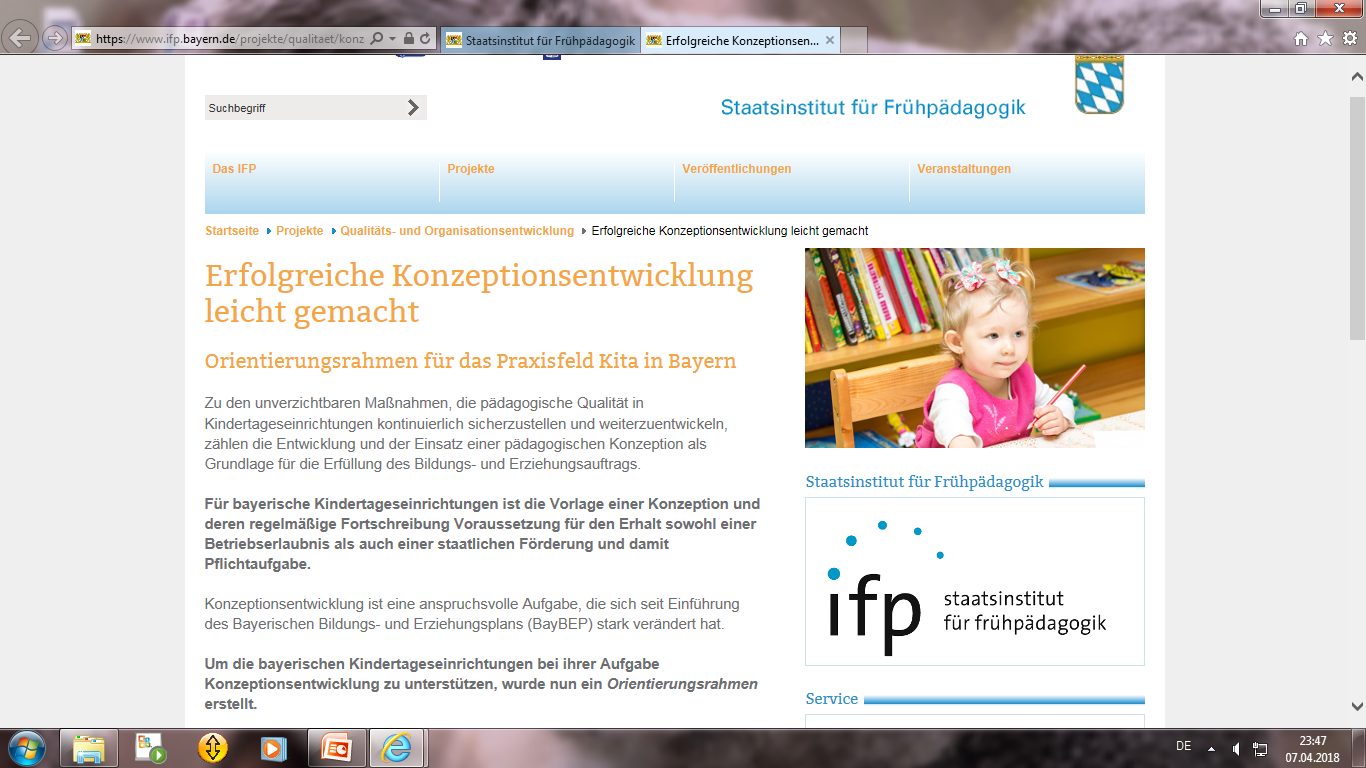 https://www.ifp.bayern.de/projekte/qualitaet/konzeption.php
April 2018
www.ifp.bayern.de
28